Ključni problemi u praksi BiH u pogledu poštovanja prava na slobodu izražavanja
Studija slučaja
Negiranje genocida
Donatello Poggi lokalni političar iz švicarskog kantona Ticino osuđen je za negiranje genocida u Srebrenici jer je objavio dva teksta 2012. godine na portalima Corriere del Ticino i TicinoLibero, gdje je odbio da prizna da se u Srebrenici dogodio genocid. 
Poggi je osuđen na 45 dnevnih iznosa po 110 franaka i dvije godine uslovne zatvorske kazne te novčanom kaznom u iznosu od 900 franaka
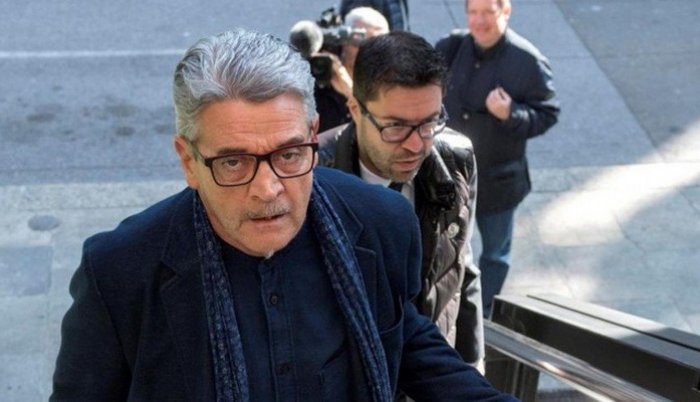 Okvirna odluka EU Savjeta
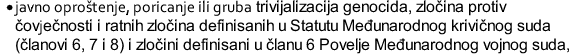 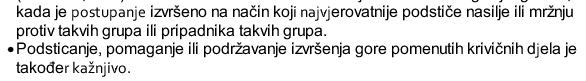 Izazivanje nacionalne, rasne i vjerske mržnje, razdora i netrpeljivosti Član 145a.
Ko javno izaziva ili raspiruje nacionalnu, rasnu ili vjersku mržnju, razdor ili netrpeljivost među konstitutivnim narodima i ostalima, kao i drugima koji žive ili borave u Bosni i Hercegovini, kaznit će se kaznom zatvora od tri mjeseca do tri godine. 
Ko krivično djelo iz stava (1) ovog člana počini zloupotrebom svog položaja ili ovlaštenja kaznit će se kaznom zatvora od jedne do deset godina.
Izazivanje nacionalne, rasne i vjerske mržnje i netrpeljivosti - 294а. (prije toga član 390) (73/10)
(1) Ko izaziva ili raspaljuje nacionalnu, rasnu ili vjersku mržnju, razdor ili netrpeljivost ili širi ideje o superiornosti jedne rase ili naroda nad drugim, kazniće se novčanom kaznom ili zatvorom do dvije godinе. 
(2) Ako je djelo iz stava 1. ovog člana učinjeno prinudom, zlostavljanjem, ugrožavanjem sigurnosti, izlaganjem poruzi nacionalnih, etničkih ili vjerskih simbola, oštećenjem tuđih stvari, skrnavljenjem spomenika, spomen-obilježja ili grobova, učinilac će se kazniti zatvorom od šest mjeseci do pеt godinа. 
(3) Ako je usljed djela iz st. 1. i 2. ovog člana došlo do nereda, nasilja ili drugih teških posljedica za zajednički život naroda i ostalih koji žive u Republici Srpskoj, kazniće se zatvorom od jedne do osam godinа. 
(4) Materijal i predmeti koji nose poruke iz stava 1. ovog člana, kao i sredstva za njihovu izradu, razmnožavanje ili rasturanje oduzeće sе.
[Speaker Notes: Izazivanje nacionalne, rasne i vjerske mržnje i netrpeljivosti 
294а. 
(1) Ko izaziva ili raspaljuje nacionalnu, rasnu ili vjersku mržnju, razdor ili netrpeljivost ili širi ideje o superiornosti jedne rase ili naroda nad drugim, 
kazniće se novčanom kaznom ili zatvorom do dvije godinе. 
(2) Ako je djelo iz stava 1. ovog člana učinjeno prinudom, zlostavljanjem, ugrožavanjem sigurnosti, izlaganjem poruzi nacionalnih, etničkih ili vjerskih simbola, oštećenjem tuđih stvari, skrnavljenjem spomenika, spomen-obilježja ili grobova, učinilac će se kazniti zatvorom od šest mjeseci do pеt godinа. 
(3) Ako je usljed djela iz st. 1. i 2. ovog člana došlo do nereda, nasilja ili drugih teških posljedica za zajednički život naroda i ostalih koji žive u Republici Srpskoj, kazniće se zatvorom od jedne do osam godinа. 
(4) Materijal i predmeti koji nose poruke iz stava 1. ovog člana, kao i sredstva za njihovu izradu, razmnožavanje ili rasturanje oduzeće sе.]
Javno izazivanje i podsticanje nasilja i mržnje - Član 359.
(1) Ko putem štampe, radija, televizije, kompjuterskog sistema ili društvene mreže, na javnom skupu ili javnom mjestu ili na drugi način javno poziva, izaziva ili podstiče ili učini dostupnim javnosti letke, slike ili neke druge materijale kojima se poziva na nasilje ili mržnju usmjerenu prema određenom licu ili grupama zbog njihove nacionalne, rasne, vjerske ili etničke pripadnosti, boje kože, pola, seksualnog opredjeljenja, invaliditeta, rodnog identiteta, porijekla ili kakvih drugih osobina, kazniće se novčanom kaznom ili kaznom zatvora do tri godine.

(2) Ako je djelo iz stava 1. ovog člana učinjeno prinudom, zlostavljanjem, ugrožavanjem sigurnosti, izlaganjem poruzi nacionalnih, etničkih ili vjerskih simbola, oštećenjem tuđih stvari,skrnavljenjem spomenika, spomen-obilježja ili grobova, učinilac će se kazniti kaznom zatvora od jedne do pet godina.
(3) Ako je usljed djela iz st. 1. i 2. ovog člana došlo do nereda, nasilja ili drugih teških posljedica za zajednički život naroda i ostalih koji žive u Republici Srpskoj, kazniće se kaznom zatvora od dvije do dvanaest godina.
(4) Materijal i predmeti koji nose poruke iz stava 1. ovog člana, kao i sredstva za njihovu izradu, umnožavanje ili rasturanje, oduzeće se.
Tužilaštvo Bosne i Hercegovine
Optužnica bro. T20 0 KT 0005156 13 od 28.11.2013. godine
počinili krivično djelo Izazivanje nacionalne, rasne i vjerske mržnje razdora i netrpeljivosti iz čl. 145-a) u svezi sa čl. 54. KZ BIH,
Tako što su:
neutvrđen period vremena do 19.12.2010.godine na lokalitetima Ponor – Hansko Polje i Prekača, općina Mostar, pojedinačno i zajedno u više navrata verbalno i fizički napadali pripadnike druge nacionalnosti, te javno vrijeđali svoje sunarodnike koji su u dobrim odnosima sa pripadnicima drugih nacionalnosti, pa su tako:
Brkan Kemal i Brkan Abdurahman
 neutvrđenog datuma 2008.godine, na lokalitetu Ponor – Hansko Polje, općina Mostar, Brkan Abdurahman i Brkan Kemal, vrijeđali Pantić Dušana i Pantić Boru, nazivajući ih „četnicima“, govoreći im da se moraju seliti i da tu nemaju šta da traže, te da “…ovo nije njihovo…”
Brkan Kemal i Brkan Šerif
neutvrđenog datuma u sedmom mjesecu 2010.godine, na lokalitetu Hansko Polje, Brkan Kemal i Brkan Šerif pred više osoba različkitih nacionalnosti vrijeđali osobe srpske nacionalnosti, na način da je Brkan Kemal, rekao da su svi Srbi zločinci i da Srbima treba zabraniti dolazak u Hansko Polje, dok je prisutne Bošnjake nazvao „muslimanskim četnicima“, te je psovao četničku majku Antelj Milanu rekavši mu da tu nema šta da traži jer je „...ovo Alijina zemlja...“ za koje vrijeme je Brkan Šerif držeći automatsku pušku “AK-47” u rukama govorio da će prisutne poubijati;
Brkan Kemal i Brkan Abdurahman
dana 05.10.2010.godine, na lokalitetu Hansko Polje, općina Mostar, Kemal Brkan, u naznočnosti policajaca MUP HNŽ Policijska postaja Sjever – Sarić Senida i Dragičević Berislava, rekao da sve Pantiće treba pobiti,  jer su četnici a da četnici nemaju što raditi u Hanskome Polju, dok je Brkan Abdurahman rekao, da će pobiti sve Srbe;
 
Brkan Kemal, Brkan Šerif i Brkan Abdurahman
 dana 19.10.2010.godine, na lokalitetu Hansko Polje, općina Mostar,  Brkan Kemal, Brkan Šerif i Brkan Abdurahman, vrijeđali Pantić Boru i Pantić Dušana, nazivajući ih četnicima, psujući im “četničku majku”, pri čemu je Brkan Abdurahman iz pištolja, pucao u smjeru Pantić Bore,
Djela počinjena iz mržnje
146 potencijalnih incidenata motivisanih predrasudama prijavljeno je policiji u Bosni i Hercegovini (BiH) u 2015. godini:
uvredljivi grafiti (24%), 
verbalni napadi (21%), 
oštećenje vjerskih objekata/skrnavljenje grobalja (19%), 
isticanje simbola (18%), 
oštećenje imovine (14%),
fizičko nasilje (11%)
Do incidenata motivisanih predrasudama na osnovu nacionalne, etničke ili vjerske pripadnosti najčešće je dolazilo na područjima nastanjenim povratnicima koji su raseljeni za vrijeme oružanog sukoba između 1992. i 1995. godine. 
U nekim slabije naseljenim i mono-etničkim područjima u BiH nije zabilježen nijedan incident u 2015. godini. 
Incidenti motivisani predrasudama na osnovu nacionalne, etničke i vjerske pripadnosti najčešći su bili u julu i augustu, kada se održavaju najvažnije komemoracije žrtava proteklog rata i kada značajan broj ljudi iz dijaspore dolazi u posjetu BiH.
2015 – djela počinjena iz mržnje
Proporcionalnost – član 10. stav 2.
Члан   224.
... Тужилац доноси наредбу да се истрага неће спроводити ако је из пријаве и пратећих списа очигледно да пријављено дјело није кривично дјело, ..
Члан  232.
(1) Тужилац ће наредбом обуставити истрагу уколико се установи да: ... дјело које је учинио осумњичени, није кривично дјело,
Члан  298.
Пресуду којом се оптужени ослобађа од оптужбе суд ће изрећи ако: ... дјело за које је оптужен није законом прописано као кривично дјело,
Opšta pravila o odmjeravanju kazne - Član 52.
(3) Ako je krivično djelo učinjeno iz mržnje, kako je propisano u članu 123. stav 1. tačka 21) ovog zakonika, sud će to uzeti kao otežavajuću okolnost, osim ako mržnja nije kvalifikatorna okolnost tog krivičnog djela.
[Speaker Notes: (1) Sud će učiniocu krivičnog djela odmjeriti kaznu u granicama koje su zakonom
propisane za to krivično djelo, imajući u vidu svrhu kažnjavanja i uzimajući u obzir sve okolnosti
koje utiču da kazna bude manja ili veća (olakšavajuće i otežavajuće okolnosti), a naročito: stepen
krivične odgovornosti, pobude iz kojih je djelo učinjeno, jačinu ugrožavanja ili povrede zaštićenog
dobra, okolnosti pod kojima je djelo učinjeno, raniji život učinioca, njegove lične prilike i njegovo
držanje poslije učinjenog krivičnog djela, kao i druge okolnosti koje su od značaja za odmjeravanje
kazne.
(2) Okolnost koja je obilježje krivičnog djela ne može se uzeti u obzir i kao otežavajuća,
odnosno olakšavajuća okolnost, izuzev ako prelazi mjeru koja je potrebna za postojanje krivičnog
djela ili određenog oblika krivičnog djela ili ako postoje dvije ili više ovakvih okolnosti, a samo
jedna je dovoljna za postojanje težeg, odnosno lakšeg oblika krivičnog djela.
(4) Kad sud odmjerava kaznu učiniocu za krivično djelo učinjeno u povratu, posebno će
uzeti u obzir da li je ranije djelo iste vrste kao i novo djelo, da li su oba djela učinjena iz istih pobuda
i koliko je vremena proteklo od ranije osude, odnosno od izdržane ili oproštene kazne.
(5) Pri odmjeravanju novčane kazne sud će posebno uzeti u obzir imovinsko stanje
učinioca.]
Nasilničko ponašanje na sportskoj priredbi ili javnom skupu - Član 363.
(1) Ko fizički napadne ili se fizički obračunava sa učesnicima sportske priredbe ili javnog skupa, vrši nasilje ili oštećuje imovinu veće vrijednosti prilikom dolaska ili odlaska sa sportske priredbe ili javnog skupa, unese u sportski objekat ili baca na sportski teren, među gledaoce ili učesnike javnog skupa predmete, pirotehnička sredstva ili druge eksplozivne, zapaljive ili škodljive supstance koje mogu da izazovu tjelesne povrede ili ugroze zdravlje učesnika sportske priredbe ili javnog skupa, neovlašteno uđe u sportski teren ili dio gledališta namijenjen protivničkim navijačima i izazove nasilje, oštećuje sportski objekat, njegovu opremu, uređaje i instalacije, svojim ponašanjem ili parolama na sportskoj priredbi ili javnom skupu izaziva nacionalnu, rasnu, vjersku ili drugu mržnju ili netrpeljivost zasnovanu na nekom diskriminatornom osnovu usljed čega dođe do nasilja ili fizičkog obračuna sa učesnicima, kazniće se kaznom zatvora od šest mjeseci do pet godina.
(2) Ako je djelo iz stava 1. ovog člana izvršeno od strane grupe, učinilac će se kazniti kaznom zatvora od jedne do osam godina.
(3) Kolovođa grupe koja izvrši djelo iz stava 1. ovog člana, kazniće se kaznom zatvora od tri do dvanaest godina.
Teško ubistvo - Član 125.
(1) Kaznom zatvora najmanje deset godina ili kaznom dugotrajnog zatvora kazniće se:
2) ko drugog liši života iz ... mržnje ili iz drugih naročito niskih pobuda,
[Speaker Notes: Teško ubistvo
Član 125.
(1) Kaznom zatvora najmanje deset godina ili kaznom dugotrajnog zatvora kazniće se:
1) ko drugog liši života na svirep ili podmukao način,
2) ko drugog liši života iz koristoljublja, radi izvršenja ili prikrivanja drugog krivičnog djela,
iz bezobzirne osvete, mržnje ili iz drugih naročito niskih pobuda,
3) ko liši života člana svoje porodice kojeg je prethodno zlostavljao,
4) ko drugog liši života pri bezobzirnom nasilničkom ponašanju,
5) ko drugog liši života i pri tom umišljajno dovede u opasnost život još nekog lica,
6) ko umišljajno liši života dva ili više lica, a ne radi se o ubistvu na mah, ubistvu djeteta
pri porođaju ili ubistvu učinjenom pod posebno olakšavajućim okolnostima (član 124. stav 2),
7) ko liši života dijete ili žensko lice za koje zna da je trudna,
8) ko liši života sudiju ili javnog tužioca u vezi sa vršenjem njihove sudijske ili tužilačke
dužnosti, ili ko liši života službeno ili vojno lice pri vršenju poslova bezbjednosti ili dužnosti
čuvanja javnog reda, hvatanja učinioca krivičnog djela ili čuvanja lica lišenog slobode,
9) ko drugog liši života pri izvršenju krivičnog djela razbojništva ili razbojničke krađe.
(2) Kazna iz stava 1. ovog člana primijeniće se i kad je lišenje života izvršeno organizovano
ili po narudžbi.]
Teška tjelesna povreda - Član 132.
(2) Ko drugog tjelesno povrijedi ili mu zdravlje naruši tako teško da je usljed toga doveden u opasnost život povrijeđenog ili je uništen ili trajno i u znatnoj mjeri oslabljen koji važan dio njegovog tijela ili koji važan organ, ili je prouzrokovana trajna nesposobnost za rad povrijeđenog, ili trajno i teško narušavanje njegovog zdravlja ili unakaženost ili je djelo izvršeno iz mržnje, kazniće se kaznom zatvora od dvije do osam godina.
[Speaker Notes: Teška tjelesna povreda
Član 132.
(1) Ko drugog teško tjelesno povrijedi ili mu zdravlje teško naruši, kazniće se kaznom
zatvora od jedne do pet godina.
(2) Ko drugog tjelesno povrijedi ili mu zdravlje naruši tako teško da je usljed toga doveden
u opasnost život povrijeđenog ili je uništen ili trajno i u znatnoj mjeri oslabljen koji važan dio
njegovog tijela ili koji važan organ, ili je prouzrokovana trajna nesposobnost za rad povrijeđenog,
ili trajno i teško narušavanje njegovog zdravlja ili unakaženost ili je djelo izvršeno iz mržnje, kazniće
se kaznom zatvora od dvije do osam godina.
(3) Ako je usljed djela iz st. 1. i 2. ovog člana nastupila smrt povrijeđenog lica, učinilac će
se kazniti kaznom zatvora od tri do dvanaest godina.
(4) Ko djelo iz st. 1. i 2. ovog člana učini nehatno, kazniće se kaznom zatvora od šest mjeseci
do tri godine.
(5) Ko djelo iz st. 1, 2. i 3. ovog člana učini na mah, doveden bez svoje krivice u jaku
razdraženost napadom, teškim zlostavljanjem ili teškim vrijeđanjem od strane povrijeđenog,
kazniće se za djela iz st. 1. i 2. ovog člana kaznom zatvora do tri godine, a za djelo iz stava 3. ovog
člana kaznom zatvora od šest mjeseci do pet godina.]
Genitalno sakaćenje žena - Član 133.
(1) Ko ženskom licu potpuno ili djelimično ukloni ili trajno promijeni spoljne dijelove polnog organa, kazniće se kaznom zatvora od šest mjeseci do pet godina.
(3) Ako je djelo iz stava 1. ovog člana učinjeno iz mržnje, ... učinilac će se kazniti kaznom zatvora od jedne do sam godina.
[Speaker Notes: Genitalno sakaćenje žena
Član 133.
(1) Ko ženskom licu potpuno ili djelimično ukloni ili trajno promijeni spoljne dijelove
polnog organa, kazniće se kaznom zatvora od šest mjeseci do pet godina.
(2) Ko žensko lice navede da se podvrgne radnjama iz stava 1. ovog člana, kazniće se
kaznom zatvora do tri godine.
(3) Ako je djelo iz stava 1. ovog člana učinjeno iz mržnje, prema djetetu ili je prouzrokovano
trajno oštećenje zdravlja ženskog lica, učinilac će se kazniti kaznom zatvora od jedne do osam
godina.
(4) Ako je usljed djela iz stava 1. ovog člana nastupila smrt ženskog lica, učinilac će se kazniti
kaznom zatvora od dvije do dvanaest godina.
(5) Ako je djelo iz stava 1. ovog člana izvršeno pod naročito olakšavajućim okolnostima,
učinilac će se kazniti kaznom zatvora do jedne godine.]
Silovanje - Član 165.
(1) Ko drugog prinudi na obljubu ili s njom izjednačenu polnu radnju upotrebom sile ili prijetnje da će neposredno napasti na život ili tijelo tog ili njemu bliskog lica, kazniće se kaznom zatvora od tri do deset godina.
(2) Ako je djelo iz stava 1. ovog člana izvršeno .. iz mržnje, ... učinilac će se kazniti kaznom zatvora od pet do petnaest godina.
[Speaker Notes: (1) Ko drugog prinudi na obljubu ili s njom izjednačenu polnu radnju upotrebom sile ili
prijetnje da će neposredno napasti na život ili tijelo tog ili njemu bliskog lica, kazniće se kaznom
zatvora od tri do deset godina.
(2) Ako je djelo iz stava 1. ovog člana izvršeno prema djetetu starijem od petnaest godina,
ili na naročito svirep ili naročito ponižavajući način, ili od strane više lica, ili iz mržnje, ili je usljed
djela nastupila teška tjelesna povreda, teško narušenje zdravlja ili trudnoća silovanog ženskog lica,
učinilac će se kazniti kaznom zatvora od pet do petnaest godina.
(3) Ako je usljed djela iz st. 1. i 2. ovog člana nastupila smrt lica prema kojem je djelo
izvršeno, učinilac će se kazniti kaznom zatvora najmanje deset godina.]
Obljuba nad nemoćnim licem - Član 167.
(1) Ko nad drugim licem izvrši obljubu ili s njom izjednačenu polnu radnju iskoristivši duševno oboljenje, nedovoljnu duševnu razvijenost, drugu duševnu poremećenost, nemoć ili kakvo drugo stanje tog lica usljed kojeg ono nije sposobno za otpor, kazniće se kaznom zatvora od dvije do deset godina.
(2) Ako je djelo iz stava 1. ovog člana izvršeno ... iz mržnje,  ... učinilac će se kazniti kaznom zatvora najmanje pet godina.
[Speaker Notes: Obljuba nad nemoćnim licem
Član 167.
(1) Ko nad drugim licem izvrši obljubu ili s njom izjednačenu polnu radnju iskoristivši
duševno oboljenje, nedovoljnu duševnu razvijenost, drugu duševnu poremećenost, nemoć ili kakvo
drugo stanje tog lica usljed kojeg ono nije sposobno za otpor, kazniće se kaznom zatvora od dvije
do deset godina.
(2) Ako je djelo iz stava 1. ovog člana izvršeno na naročito svirep ili naročito ponižavajući
način, ili od strane više lica, ili iz mržnje, ili je usljed djela nastupila teška tjelesna povreda, teško
narušenje zdravlja ili trudnoća nemoćnog ženskog lica, učinilac će se kazniti kaznom zatvora
najmanje pet godina.
(3) Ako je usljed djela iz st. 1. ili 2. ovog člana nastupila smrt lica prema kojem je djelo
izvršeno, učinilac će se kazniti kaznom zatvora najmanje deset godina.]
Teška krađa - Član 226.
(1) Učinilac će se kazniti kaznom zatvora od jedne do osam godina ako je krađa izvršena:
...
7) iz mržnje.
[Speaker Notes: Teška krađa
Član 226.
(1) Učinilac će se kazniti kaznom zatvora od jedne do osam godina ako je krađa izvršena:
1) obijanjem ili provaljivanjem ili drugim savlađivanjem većih prepreka da se dođe do stvari
iz zatvorenih zgrada, soba, kasa, ormara, blagajni ili drugih zatvorenih prostora,
2) na naročito opasan ili naročito drzak način,
3) od strane lica koje je pri sebi imalo kakvo oružje ili opasno sredstvo radi napada ili
odbrane,
4) od strane više lica koja su se udružila za vršenje krađa,
5) iskorištavanjem stanja prouzrokovanog požarom, poplavom, zemljotresom ili sličnom
nesrećom,
6) iskorištavanjem nemoći ili drugog teškog stanja nekog lica,
7) iz mržnje.
(2) Ako vrijednost ukradene stvari prelazi iznos od 10.000 KM, učinilac će se kazniti
kaznom zatvora od dvije do deset godina.
(3) Ako je ukradena stvar od posebnog istorijskog, naučnog ili kulturnog značaja, ili
vrijednost ukradene stvari prelazi iznos od 50.000 KM, učinilac će se kazniti kaznom zatvora od tri
do petnaest godina.
(4) Ako su ostvarena obilježja teške krađe iz stava 1. t. 1), 2), 4) i 7) ovog člana, ali vrijednost
ukradene stvari ne prelazi iznos od 300 KM, a učinilac je imao namjeru da pribavi malu imovinsku
korist, kazniće se novčanom kaznom ili kaznom zatvora do tri godine.]
Razbojništvo - Član 227.
(1) Ko upotrebom sile protiv nekog lica ili prijetnjom da će neposredno napasti na život ili tijelo oduzme tuđu pokretnu stvar u namjeri da njenim prisvajanjem pribavi sebi ili drugom protivpravnu imovinsku korist, kazniće se kaznom zatvora od jedne do deset godina.
(2) ... ako je učinjeno iz mržnje ... učinilac će se kazniti kaznom zatvora od pet do petnaest godina.
[Speaker Notes: Razbojništvo
Član 227.
(1) Ko upotrebom sile protiv nekog lica ili prijetnjom da će neposredno napasti na život ili
tijelo oduzme tuđu pokretnu stvar u namjeri da njenim prisvajanjem pribavi sebi ili drugom
protivpravnu imovinsku korist, kazniće se kaznom zatvora od jedne do deset godina.
(2) Ako je pri izvršenju djela iz stava 1. ovog člana nekom licu umišljajno nanesena teška
tjelesna povreda ili ako je učinjeno iz mržnje ili je djelo učinjeno od strane više lica ili je
upotrijebljeno neko oružje ili opasno sredstvo, ili ako vrijednost oduzetih stvari prelazi iznos od
50.000 KM, učinilac će se kazniti kaznom zatvora od pet do petnaest godina.
Razbojnička krađa
Član 228.
(1) Ko je na djelu krađe zatečen, pa u namjeri da ukradenu stvar zadrži, upotrijebi silu protiv
nekog lica ili prijetnju da će neposredno napasti na njegov život ili tijelo, kazniće se kaznom zatvora
od jedne do deset godina.
(2) Ako je pri izvršenju djela iz stava 1. ovog člana nekom licu umišljajno nanesena teška
tjelesna povreda ili ako je učinjeno iz mržnje ili je djelo učinjeno od strane više lica ili je
upotrijebljeno neko oružje ili opasno sredstvo, ili ako vrijednost ukradenih stvari prelazi iznos od
50.000 KM, učinilac će se kazniti kaznom zatvora od pet do petnaest godina.]
Razbojnička krađa - Član 228.
(1) Ko je na djelu krađe zatečen, pa u namjeri da ukradenu stvar zadrži, upotrijebi silu protiv nekog lica ili prijetnju da će neposredno napasti na njegov život ili tijelo, kazniće se kaznom zatvora od jedne do deset godina.
(2) ... ako je učinjeno iz mržnje ... učinilac će se kazniti kaznom zatvora od pet do petnaest godina.
[Speaker Notes: Razbojništvo
Član 227.
(1) Ko upotrebom sile protiv nekog lica ili prijetnjom da će neposredno napasti na život ili
tijelo oduzme tuđu pokretnu stvar u namjeri da njenim prisvajanjem pribavi sebi ili drugom
protivpravnu imovinsku korist, kazniće se kaznom zatvora od jedne do deset godina.
(2) Ako je pri izvršenju djela iz stava 1. ovog člana nekom licu umišljajno nanesena teška
tjelesna povreda ili ako je učinjeno iz mržnje ili je djelo učinjeno od strane više lica ili je
upotrijebljeno neko oružje ili opasno sredstvo, ili ako vrijednost oduzetih stvari prelazi iznos od
50.000 KM, učinilac će se kazniti kaznom zatvora od pet do petnaest godina.
Razbojnička krađa
Član 228.
(1) Ko je na djelu krađe zatečen, pa u namjeri da ukradenu stvar zadrži, upotrijebi silu protiv
nekog lica ili prijetnju da će neposredno napasti na njegov život ili tijelo, kazniće se kaznom zatvora
od jedne do deset godina.
(2) Ako je pri izvršenju djela iz stava 1. ovog člana nekom licu umišljajno nanesena teška
tjelesna povreda ili ako je učinjeno iz mržnje ili je djelo učinjeno od strane više lica ili je
upotrijebljeno neko oružje ili opasno sredstvo, ili ako vrijednost ukradenih stvari prelazi iznos od
50.000 KM, učinilac će se kazniti kaznom zatvora od pet do petnaest godina.]
Oštećenje i oduzimanje tuđe stvari - Član 240.
(1) Ko uništi, ošteti ili učini neupotrebljivom tuđu stvar ili je protivpravno oduzme radi privremene upotrebe, kazniće se novčanom kaznom ili kaznom zatvora do dvije godine.
(2) Ko oduzme tuđe motorno vozilo koje je neovlašteno upotrijebio za vožnju koja je trajala duže vrijeme ili je na vozilu pričinjena veća šteta, kazniće se kaznom zatvora od šest mjeseci do tri godine.
(3) Ako je djelo ... izvršeno iz mržnje ... učinilac će se kazniti kaznom zatvora od jedne do pet godina.
[Speaker Notes: Oštećenje i oduzimanje tuđe stvari
Član 240.
(1) Ko uništi, ošteti ili učini neupotrebljivom tuđu stvar ili je protivpravno oduzme radi
privremene upotrebe, kazniće se novčanom kaznom ili kaznom zatvora do dvije godine.
(2) Ko oduzme tuđe motorno vozilo koje je neovlašteno upotrijebio za vožnju koja je trajala
duže vrijeme ili je na vozilu pričinjena veća šteta, kazniće se kaznom zatvora od šest mjeseci do tri
godine.
(3) Ako je djelo iz st. 1. i 2. ovog člana izvršeno iz mržnje ili obijesti ili je time
prouzrokovana znatna šteta, učinilac će se kazniti kaznom zatvora od jedne do pet godina.
(4) Gonjenje za djelo iz st. 1. i 2. ovog člana preduzima se po prijedlogu.]
Izazivanje nereda - Član 358.
(1) Ko učestvuje u grupi većeg broja lica koji nasiljem prema drugim licima, objektima ili
stvarima ili ozbiljnom prijetnjom da će izvršiti nasilje, ugrožava javni red i mir, kazniće se novčanom kaznom ili kaznom zatvora do tri godine.
(2) Ako je djelo iz stava 1. ovog člana izvršeno ... iz mržnje, ... učinilac će se kazniti kaznom zatvora od jedne do osam godina.
[Speaker Notes: Izazivanje nereda
Član 358.
(1) Ko učestvuje u grupi većeg broja lica koji nasiljem prema drugim licima, objektima ili
stvarima ili ozbiljnom prijetnjom da će izvršiti nasilje, ugrožava javni red i mir, kazniće se novčanom
kaznom ili kaznom zatvora do tri godine.
(2) Ako je djelo iz stava 1. ovog člana izvršeno prema većem broju lica, iz mržnje, uz
upotrebu oružja ili opasnog oruđa ili je nekom licu nanesena teška tjelesna povreda ili je
prouzrokovana znatna imovinska šteta, učinilac će se kazniti kaznom zatvora od jedne do osam
godina.
(3) Ako je djelom iz stava 1. ovog člana prouzrokovana šteta velikih razmjera ili je nastupila
smrt nekog lica, učinilac će se kazniti kaznom zatvora od dvije do dvanaest godina.
(4) Neće se kazniti učesnik djela iz st. 1. i 2. ovog člana koji se na zahtjev službenog lica
udalji iz grupe prije nego je izvršeno nasilje.]
Povreda groba ili umrlog lica - Član 369.
(1) Ko neovlašteno prekopa, razruši, ošteti ili grubo povrijedi grob ili drugo mjesto u kome se umrli sahranjuju ili na neki drugi način grubo povrijedi spomen na umrle, kazniće se novčanom kaznom ili kaznom zatvora do jedne godine.
(2) Ko neovlašteno iskopa, odnese, ošteti, premjesti ili sakrije tijelo, dio tijela ili pepeo umrlog lica, ili ko na neki drugi način oskrnavi tijelo umrlog ili posmrtne ostatke, kazniće se novčanom kaznom ili kaznom zatvora do tri godine.

(3) Ako je djelo iz st. 1. i 2. ovog člana učinjeno ... iz mržnje, učinilac će se kazniti kaznom zatvora od jedne do pet godine.
[Speaker Notes: Povreda groba ili umrlog lica
Član 369.
(1) Ko neovlašteno prekopa, razruši, ošteti ili grubo povrijedi grob ili drugo mjesto u kome
se umrli sahranjuju ili na neki drugi način grubo povrijedi spomen na umrle, kazniće se novčanom
kaznom ili kaznom zatvora do jedne godine.
(2) Ko neovlašteno iskopa, odnese, ošteti, premjesti ili sakrije tijelo, dio tijela ili pepeo
umrlog lica, ili ko na neki drugi način oskrnavi tijelo umrlog ili posmrtne ostatke, kazniće se
novčanom kaznom ili kaznom zatvora do tri godine.
(3) Ako je djelo iz st. 1. i 2. ovog člana učinjeno prema dva ili više grobova ili ga je izvršilo
više lica ili je učinjeno na naročito uvredljiv način ili iz mržnje, učinilac će se kazniti kaznom zatvora
od jedne do pet godine.]
Izazivanje opšte opasnosti - Član 394.
(1) Ko požarom, poplavom, eksplozijom, ...izazove opasnost za život ljudi ili za imovinu većeg obima, kazniće se kaznom zatvora od šest mjeseci do pet godina.
(2) Kaznom iz stava 1. ovog člana kazniće se i službeno ili odgovorno lice koje ne postavi propisane uređaje za zaštitu od požara, eksplozije, ... 
(3) Ako su djela iz st. 1. i 2. ovog člana izvršena na mjestu gdje je okupljen veći broj ljudi, učinilac će se kazniti kaznom zatvora od jedne do osam godina.

(5) Ako su djela iz st. 1, 2. i 3. ovog člana učinjena iz mržnje, učinilac će se kazniti kaznom zatvora od jedne do deset godina.
[Speaker Notes: Izazivanje opšte opasnosti
Član 394.
(1) Ko požarom, poplavom, eksplozijom, otrovom ili otrovnim gasom, jonizirajućim ili
radioaktivnim zračenjem, motornom silom, električnom ili drugom energijom, pucanjem iz
vatrenog oružja ili drugom opšteopasnom radnjom ili opšteopasnim sredstvom izazove opasnost
za život ljudi ili za imovinu većeg obima, kazniće se kaznom zatvora od šest mjeseci do pet godina.
(2) Kaznom iz stava 1. ovog člana kazniće se i službeno ili odgovorno lice koje ne postavi
propisane uređaje za zaštitu od požara, eksplozije, poplave, otrova, otrovnih gasova ili jonizirajućih
ili radioaktivnih zračenja, električne energije ili drugih opasnih sredstava, ili ove uređaje ne održava
u ispravnom stanju, ili ih u slučaju potrebe ne stavi u dejstvo, ili uopšte ne postupa po propisima
ili tehničkim pravilima o zaštitnim mjerama i time izazove opasnost za život ljudi i imovinu većeg
obima.
(3) Ako su djela iz st. 1. i 2. ovog člana izvršena na mjestu gdje je okupljen veći broj ljudi,
učinilac će se kazniti kaznom zatvora od jedne do osam godina.
(4) Ako su djela iz st. 1. i 2. ovog člana učinjena nehatno, kazniće se novčanom kaznom ili
kaznom zatvora do tri godine.
(5) Ako su djela iz st. 1, 2. i 3. ovog člana učinjena iz mržnje, učinilac će se kazniti kaznom
zatvora od jedne do deset godina.
(6) Ako je usljed djela iz st. 1, 2, 3. i 4. ovog člana nastupila teška tjelesna povreda jednog
ili više lica ili imovinska šteta velikih razmjera, učinilac će se kazniti za djela iz st. 1. i 2. ovog člana
kaznom zatvora od jedne do deset godina, za djelo iz stava 3. ovog člana kaznom zatvora od dvije
do dvanaest godina, a za djelo iz stava 4. ovog člana kaznom zatvora od jedne do osam godina.
(7) Ako je usljed djela iz st. 1, 2, 3. i 4. ovog člana nastupila smrt jednog ili više lica, učinilac
će se kazniti za djela iz st. 1, 2. i 3. ovog člana kaznom zatvora najmanje pet godina, a za djelo iz
stava 4. ovog člana kaznom zatvora od jedne do deset godina.]
Pravosnažna presuda u predmetu teške tjelesne povrede počinjene iz mržnje
U junu 2015. godine, drugostepeni sud je donio pravosnažnu osuđujuću presudu i izrekao kaznu zatvora u trajanju od šest mjeseci licu srpske nacionalnosti, koji je u augustu 2013. godine napao dva Bošnjaka, povratnika, (oca i sina) koji su krenuli u džamiju Begsuju u Zvorniku (RS) da klanjanju Bajram-namaz. Kad su se približili džamiji, presreli su ih napadači, a jedan od napadača je, pod uticajem alkohola, započeo svađu oko korištenja vjerskog pozdrava „Selam alejkum“. Svađa je rezultirala fizičkim okršajem u kojem je stariji Bošnjak zadobio teške tjelesne povrede, a jedan od Srba lake tjelesne povrede. 
Policija je prijavila ovaj incident Okružnom tužilaštvu u Bijeljini sa inicijalnom pravnom kvalifikacijom „nanošenje tjelesnih povreda“. Policija je i počinioce i žrtve tretirala kao osumnjičene. Na kraju je u policijskoj istrazi zaključeno da je samo osoba srpske nacionalnosti učestvovala u počinjenju krivičnog djela kvalifikovanog kao nanošenje teške tjelesne povrede iz mržnje. Usprkos inicijalnoj kvalifikaciji djela koju je dala policija, tužilaštvo je naknadno prepoznalo mržnju kao element bića krivičnog djela, što je dovelo do promjene pravne kvalifikacije djela.
Ubistvo u Kozluku (djelo nije kvalifikovano kao ubistvo počinjeno iz mržnje)
U aprilu 2014. godine, starijeg Bošnjaka - povratnika u selo Kozluk kod Zvornika (RS), sjekirom je ubio u njegovom dvorištu njegov komšija Srbin, na pravoslavni Vaskrs. Ubistvo je uslijedilo nakon svađe u kafani ranije te večeri o oružanom sukobu 1992-1995. i odbijanja žrtve da uzme uskršnja jaja koja mu je ponudio počinilac. Ubrzo nakon što je otkriveno tijelo žrtve, policija je identifikovala osumnjičenog i uhapsila ga. Počinilac je optužen za osnovni oblik krivičnog djela ubistva. 
U februaru 2015. godine, prvostepeni sud je oglasio optuženog krivim i osudio ga na kaznu zatvora u trajanju od deset godina. Žalbeni postupak okončan je u junu 2015. godine potvrđivanjem prvostepene presude. Predrasuda kao motiv nije istaživana, niti je tužilac naveo predrasudu kao motiv u optužnici u sklopu prvostepenog i žalbenog postupka usprkos činjenici što su neki svjedoci nedvojbeno potvrdili da je ona bila motiv svađe.
Fizičko nasilje u Sarajevu nad motociklistima iz Srbije
U maju 2015. godine, grupa od 30 navijača fudbalskog kluba Sarajevo fizički je napala četvoricu motociklista iz Čačka u Srbiji, koji su bili u turističkoj posjeti Sarajevu, nakon motorijade održane na Palama (RS). 
Grupa od 30 nepoznatih lica najprije im je prijetila da će ih zaklati, verbalno ih napadala nazivajući ih „četnicima“, a zatim ih udarala rukama i nogama. Nakon toga su uspjeli pobjeći napadačima. Dok su bježali, vidjeli su policajce, kojima su prijavili incident. Policija ih je otpratila do izlaza iz Sarajeva koji vodi prema Palama.
Skrnavljenje pravoslavnog groblja
U junu 2015. godine, oskrnavljeno je pravoslavno groblje u Osjeku, općina Ilidža (FBiH). Nekoliko nadgrobnih spomenika je oštećeno crvenom bojom. Također je krst sa jednog groba premješten na drugi, polomljeno je nekoliko mramornih vaza, a sa jednog groba je ukradeno osam mesinganih ručki. 
Policija je identifikovala dva maloljetna lica kao počinitelje.
Homofobni incident
U maju 2015. godine, na fudbalskoj utakmici između FK Sarajevo i FK Željezničar u Novom Sarajevu (FBiH), navijači FK Sarajevo istakli su veliki transparent uvredljivog sadržaja protiv LGBT populacije:
„U čast sutrašnjeg praznika vašeg, napušite se dobro k... našeg“ 
Ovaj incident desio se povodim Međunarodnog dana protiv homofobije
Uvredljivi grafiti u Tesliću
U augustu 2015. godine, prijeteći grafit sa sadržajem „Mi Srbi ne pijemo vina, napićemo se krvi Hrvatima svima“ i krst sa četiri ocila pojavili su se na mjesnom domu u selu Studenci, opština Teslić (RS), u kojem je većinsko hrvatsko stanovništvo. 
Policija je provela uviđaj i utvrdila da su uvredljivi grafiti ispisani na javnog zgradi, ali i na obližnjem sportskom igralištu. 
Izvještaj je podnesen nadležnom tužiocu, koji je incident kvalifikovao kao Izazivanje nacionalne, rasne i vjerske mržnje, razdora i netrpeljivosti. Počinioci nisu identifikovani. 
Stanovnici sela su isti dan prefarbali grafite.
Stav Evropskog suda za ljudska prava
Evropski sud za ljudska prava, u predmetu Šečić protiv Hrvatske (Zahtjev br. 40116/02), u presudi od 31.05.2007. godine, u paragrafu 66. je konstatovao: „Sud podsjeća da kad istražuju izgrede nasilja, državne vlasti imaju dodatnu dužnost poduzeti razumne korake kako bi raskrinkale svaki rasistički motiv i utvrdile jesu li u tim događajima mogle ulogu odigrati etnička mržnja ili predrasude.“ 
	
Isti sud, u istoj presudi, u paragrafu 67. navodi: „Postupati prema rasno motiviranom nasilju i brutalnosti jednako kao u predmetima koji nemaju rasne konotacije značilo bi ne vidjeti specifičnu narav tih djela koja su osobito destruktivna u odnosu na temeljna prava. Ako se ne napravi razlika u načinu na koji se postupa sa situacijama koje su bitno različite, to može dovesti do neopravdanog postupanja prema žrtvi koje je nepomirljivo s člankom 14. Konvencije.“
Krivično djelo učinjeno iz mržnje (I)
“Kriv je
	što je:
	Dana 24.12.2002. godine, oko 22 sata, uoči katoličkog praznika Božića – na Badnje veče, u mjestu ..., naoružan sa automatskom puškom marke ... i obučen u maskirnu bluzu sa potkapom i kapom na glavi radi neprepoznavanja i znajući da je kuća građana hrvatske nacionalnosti, ušao u kuću A.A. ..., te iz nacionalnih i vjerskih pobuda, htijući da liši života A.A., njegovog sina A.M. i kćerke A.Z. i A.M., iz neposredne blizine iz navedene puške u pravcu A.A. ispalio dva metka ..., u pravcu A.Z. Ispalio jedan metak ..., te u pravcu A.M. ispalio tri metka ..., od kojih povreda su ovi odmah umrli ... a u pravcu oštećenog A.M. ispalio pet metaka i nanio mu teške i po život opasne tjelesne povrede ...
	dakle, s umišljajem tri lica lišio života
	čime je učinio krivično djelo ubistva iz člana 171. stav 2. tačka 7. u vezi sa stavom 1 Krivičnog zakona Federacije Bosne i Hercegovine”
	(Presuda Kantonalnog suda u Mostaru, broj K 3/03 od 12.03.2003. godine)
Krivično djelo učinjeno iz mržnje (V)
Optuženi A.M. se tereti da je 22.03.2012. godine u mjestu ..., u ugostiteljskom objektu, nakon što je gost objekta – oštećeni K.S. naručio kod konobarice B.E. pivo i tursku kahvu, rekao da konobarica neće praviti tursku kahvu, da oštećeni ide u Tursku ako hoće tursku kahvu, te ga istjerivao napolje govoreći da je to hrvatska kafana a ne turska, pa očigledno motiviran predrasudama i razlikama vezanim za nacionalno porijeklo i jezik koji je koristio oštećeni, prišao mu i pesnicama zadao više udaraca u predjelu prsa, tako ga oborio na pod, te nastavio udarati nogama po cijelom tijelu a naročito po nogama, nanijevši mu tešku tjelesne povredu u vidu ..., nakon čega je oštećeni ispuzao napolje iz kafane, čuvši optuženog kako komentariše da oštećenom nije ništa, psujući mu balijsku majku i dodajući komentar neka umre, te da je time učinio k.d. teške tjelesne povrede iz člana 169. stav 4. u vezi sa stavom 1. KZ BD BiH.
Krivično djelo učinjeno iz mržnje (II)
“Od otežavajućih okolnosti je uzeto u obzir:
	... (K)rivično djelo je počinjeno prema sasvim nevinoj porodici koja je skoro totalno uništena a pobude optuženog, nacionalne i vjerske, su jedini razlog njihovom stradanju, što ukazuje na posebnu i izuzetno povećanu opasnost optuženog po društvo...”
	(Presuda Kantonalnog suda u Mostaru, broj K 3/03 od 12.03.2003. godine)
Radio-stanica je u predizbornoj kampanji objavljivala spot u trajanju od 4 minute i 45 sekundi pod nazivom „Radovane, srpski sine“ kao i druge sadržaje koji se veličalo djelo i lik Radovana Karadžića kojeg MKSJ tereti za genocid u BiH i zločine protiv čovječnosti, kao npr.: Proklet bio od Boga i roda, Karadžića ko izda i proda“ i „Ko ne voli Radovana, ne doček'o Đurđevdana“. 
RAK i Sud BiH su ovo ocijenili govorom mržnje i sankcionisali, a njihove je stavove potvrdio i Ustavni sud BiH. (AP 4271/11)
Politička partija je kažnjena zato što je u predizbornoj kampanji javno emitovala pjesmu  „Spremte se, spremte četnici, krvavi se sprema boj, spremte se, spremte četnici, silna će borba da bude...“. 

RAK i Sud BiH su ovo ocijenili govorom mržnje, a takav je stav potvrdio i Ustavni sud BiH. (AP 3408/06)